ΕΛΛΗΝΙΚΗ ΔΗΜΟΚΡΑΤΙΑ
    ΥΠΟΥΡΓΕΙΟ ΠΑΙΔΕΙΑΣ & ΘΡΗΣΚΕΥΜΑΤΩΝ
       ΠΕΡΙΦΕΡΕΙΑΚΗ Δ/ΝΣΗ Α’ & Δ’  ΕΚΠ/ΣΗΣ  
                  ΚΕΝΤΡΙΚΗΣ ΜΑΚΕΔΟΝΙΑΣ
 Δ/ΝΣΗ Δ/ΒΑΘΜΙΑΣ ΕΚΠ/ΣΗΣ ΔΥΤ. ΘΕΣ/ΝΙΚΗΣ
                            ΑΓΩΓΗ ΥΓΕΙΑΣ
Διαδικτυακό Εργαστήριο με τίτλο: 
     «Εκπαίδευση στην αφήγηση»

                                                Παρασκευή:28/1/2022 
                                 5-7.30 μ.μ.
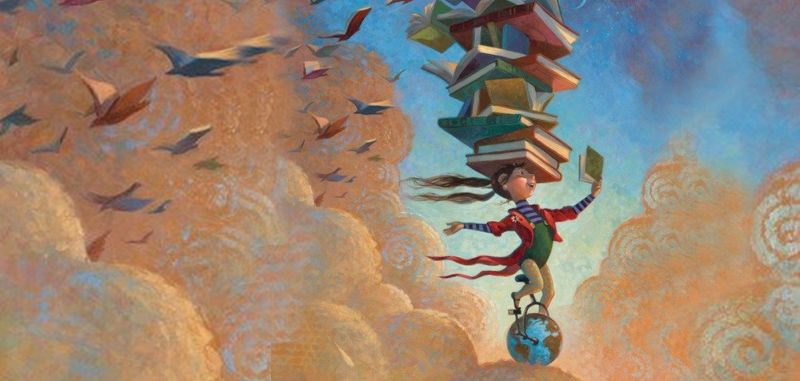 Σε συνεργασία με την Action-ART